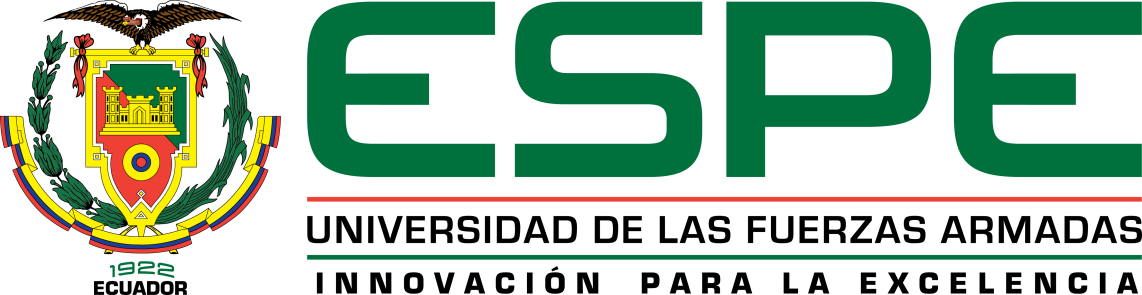 ESTUDIO DE LOS ACUERDOS DE COMPLEMENTACIÓN ECONÓMICA
Autor 
Miguel Angel Guerrero Robles
Director
Doctor Raúl Villacis
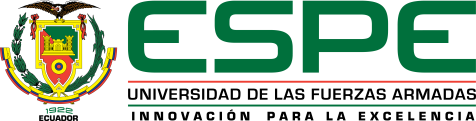 ACUERDOS DE COMPLEMENTACIÓN ECONÓMICA
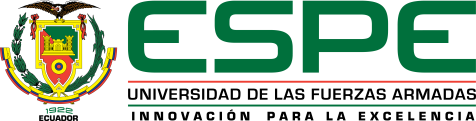 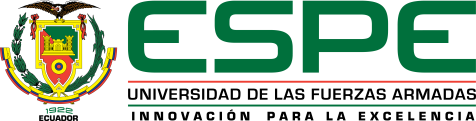 DELIMITACIÓN
 
TEMA: ESTUDIO DEL ACUERDO DE COMPLEMENTACION ECONOMICA N° 59 CAN– MERCOSUR CASO BRASIL-ECUADOR  PERIODO 2008-2013
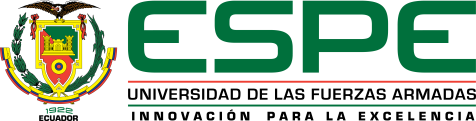 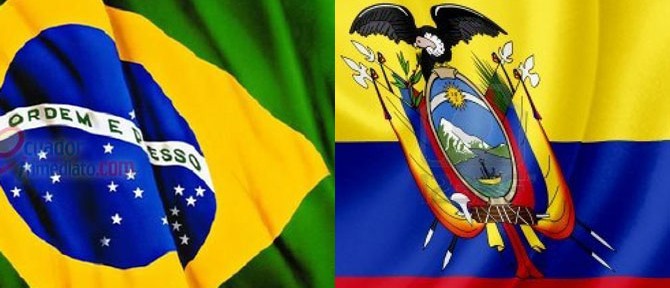 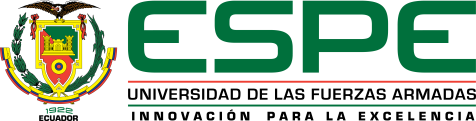 Relaciones Ecuador - Brasil período 2008 – 2013 
  Balanza Comercial  Ecuador – Brasil
Cifras en miles de Dólares
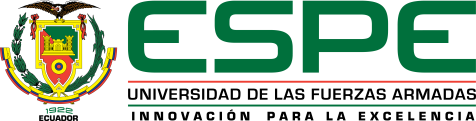 PRINCIPALES PRODUCTOS EXPORTADOS POR ECUADOR HACIA BRASIL
Miles USD FOB
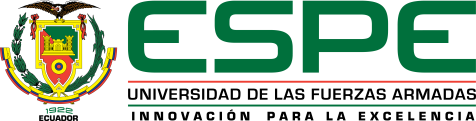 1604.14.10.00
ATUNES EN CONSERVA
1806.90.00.00
LOS DEMÁS CHOCOLATES Y
PREPARACIONES ALIMENTICIAS QUE
CONTENGAN CACAO
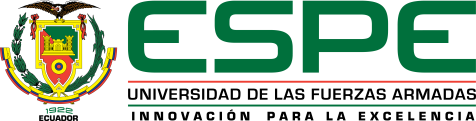 1604.20.00.00
LAS DEMÁS PREPARACIONES Y
CONSERVAS DE PESCADO
0603.11.00.00
ROSAS FRESCAS CORTADAS
PRINCIPALES PRODUCTOS EXPORTADOS POR ECUADOR HACIA BRASIL CON SU RESPECTIVA PREFERENCIA ARANCELARIA
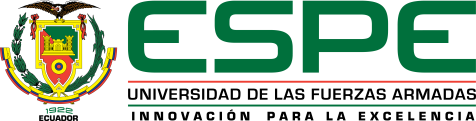 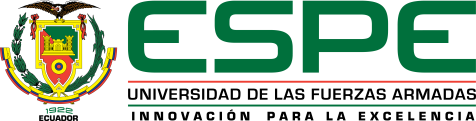 PRINCIPALES PRODUCTOS IMPORTADOS  POR ECUADOR DESDE BRASIL
Miles USD CIF
Período: 2008 – 2013
45,550
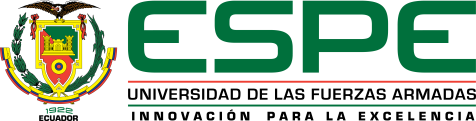 LAS DEMÁS LÁMINAS DE HIERRO ESPESOR INFERIOR A 3 M
LOS DEMÁS MEDICAMENTOS PARA USO HUMANO
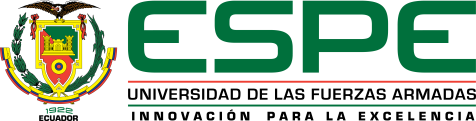 INSUMOS PARA INDUSTRIA DEL PLÁSTICO  POLIETILENO DE DENSIDAD INFERIOR A 0,94
LOS DEMÁS CHASIS DE VEHÍCULOS DE PESO TOTAL CON CARGA A 6.2 T.
PRINCIPALES PRODUCTOS IMPORTADOS POR ECUADOR DESDE BRASIL CON SU RESPECTIVA PREFERENCIA ARANCELARIA
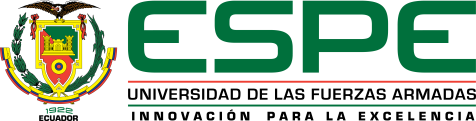 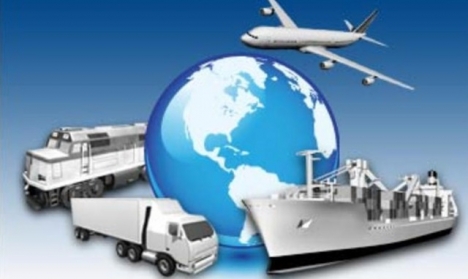 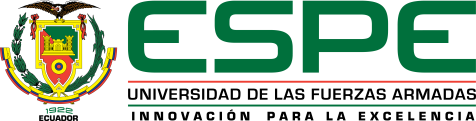 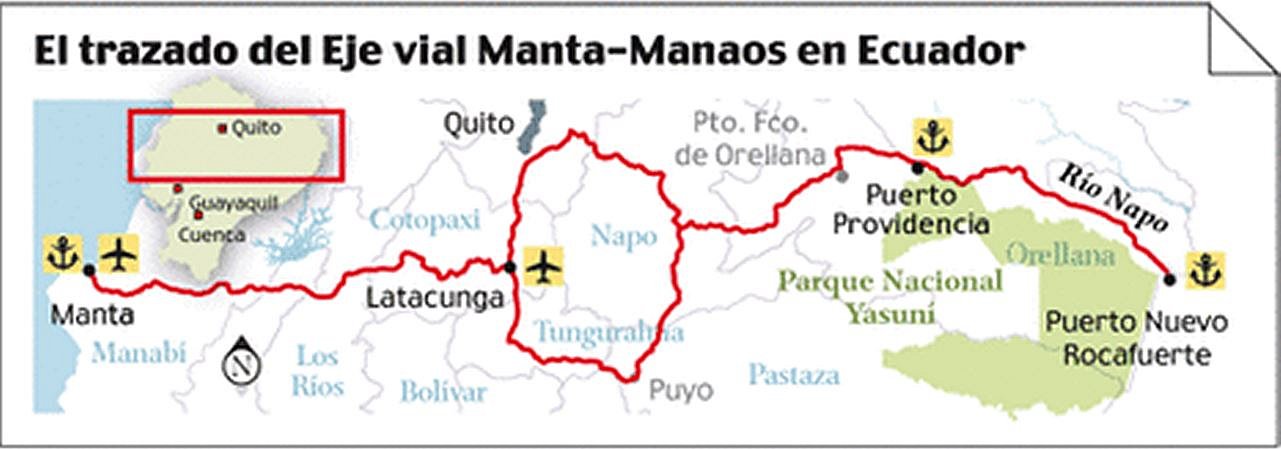 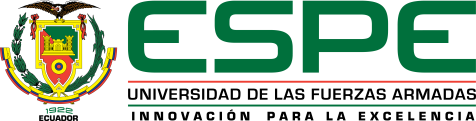 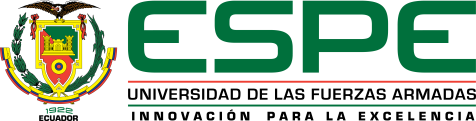 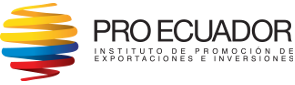 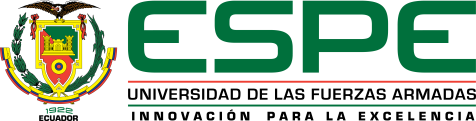 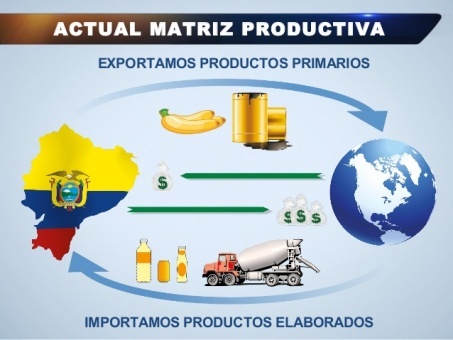 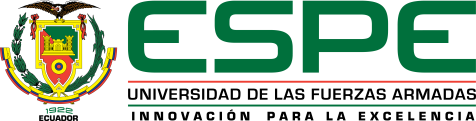 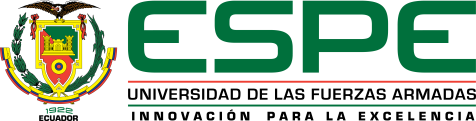 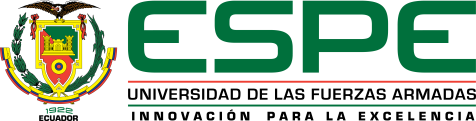 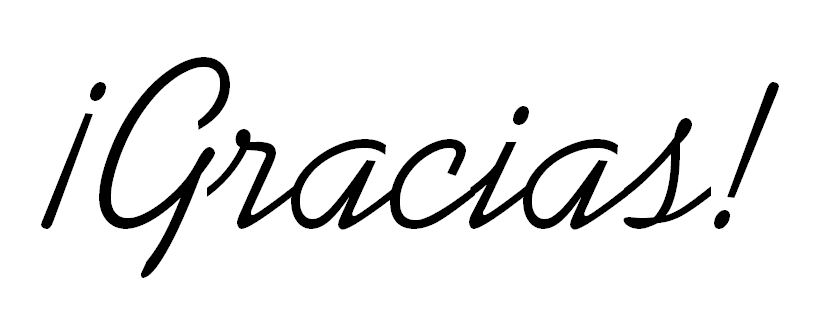